Воспитание читательского интереса у детей старшего дошкольного возраста
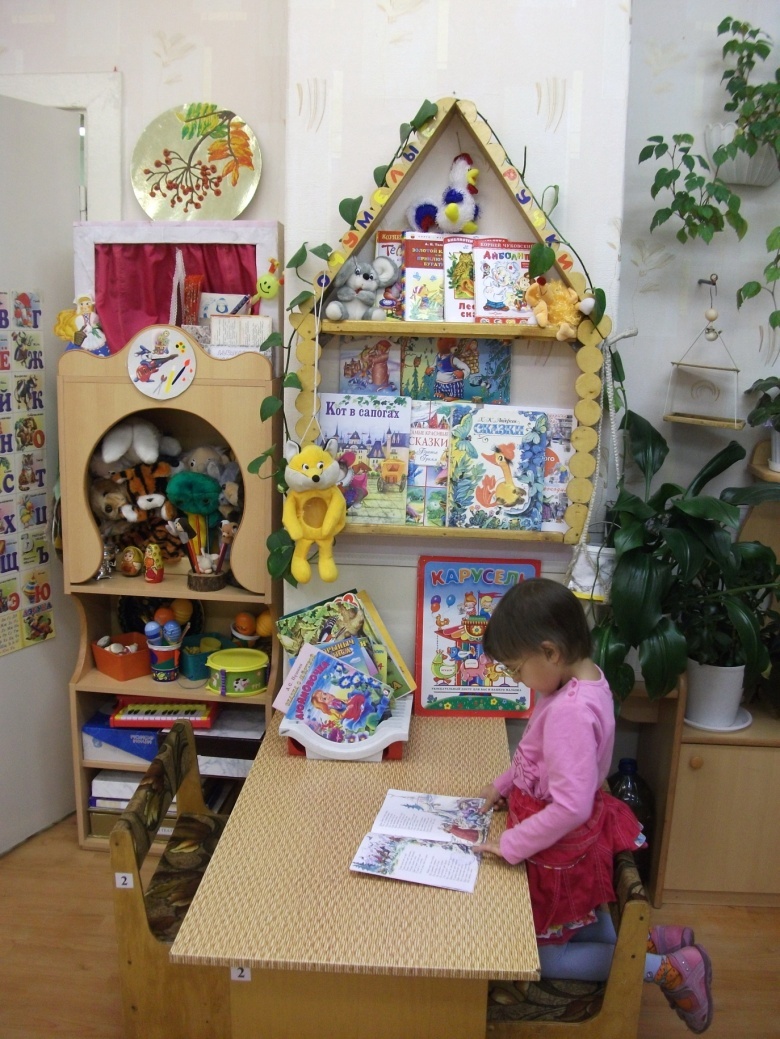 Воспитатель высшей
квалификационной категории
МБДОУ № 85
города Мурманска
Фишкова Татьяна Анатольевна
Актуальность
ЦЕЛЬ: воспитать активное тяготение к постоянному общению с книгами
1. Формировать познавательные умения: 
эмоциональную отзывчивость на литературное произведение;
устанавливать при слушании литературного произведения многообразные связи в тексте;
воспринимать литературного героя в его разнообразных проявлениях , давать оценку действиям и поступкам героев;
чувствовать и осознавать некоторые средства речевой выразительности;
2. Предоставлять детям возможности для самостоятельной организации совместной со сверстниками поисково-познавательной, литературно-художественной, художественно-изобразительной деятельности и общения. 
3. Создавать условия для развития  инициативности и самостоятельности детей в вопросах выбора книг и их рассматривания или чтения.
4. Помочь родителям найти путь приобщения ребенка к литературе.
5. Вовлекать детей и родителей в совместную деятельность, основанную на интересе к книгам и общению на литературные темы.
Воспитание читателя
Традиции нашей группы
пятиминутки «Что мы читаем?»
план чтения в группе  на месяц 
ведение дневников читателя
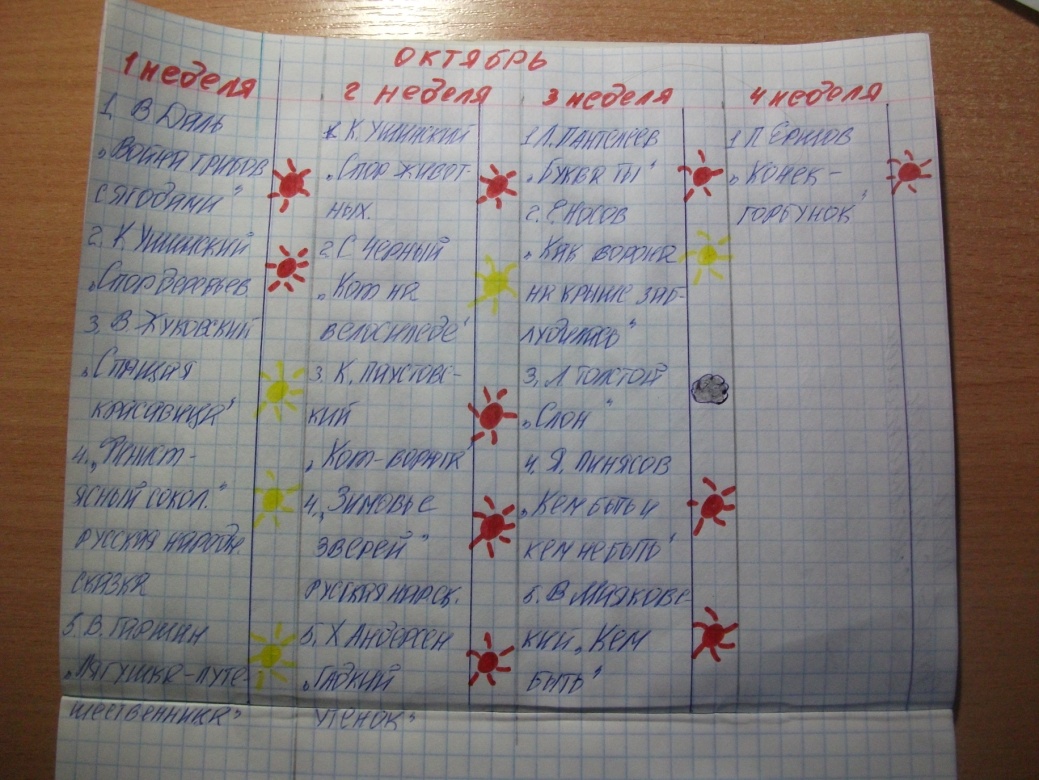 Колокольчик
Круг
Песенки
Артикуляционная гимнастика
Музыкальное сопровождение

из книги  Елены Кузьменковой и
 Галины Рысиной 
«Воспитание будущего читателя. 
Литературно-художественное развитие 
детей 3-5 лет»
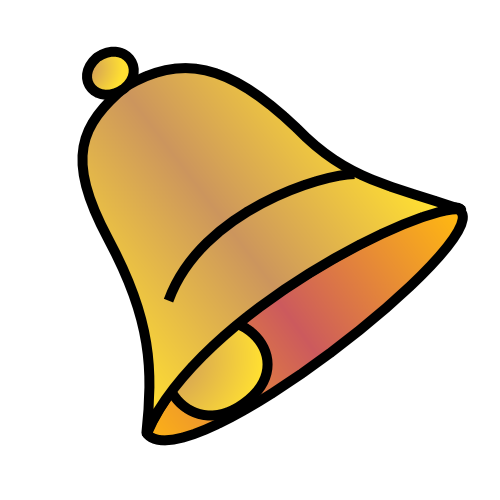 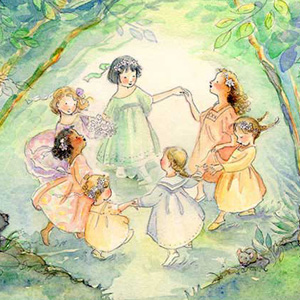 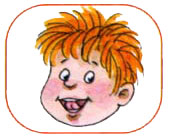 Методы и приемы:
Создание собственных рассказов и сказок, стихов, загадок
Тематические досуги
Конкурс стихов
Иллюстрирование книг
Формы совместной работы
Выставки книг
«Сказка для малышей»
«Книжкина» больница
Литературные произведения как смысловой фон для совместной деятельности
Литературные викторины
Ролевые игры по литературным сюжетам
Тематические досуги:
Откуда книга пришла
История книги
В гостях у  С. Я. Маршака
Мир сказок Андерсена
Сказки дедушки Корнея
Волшебный мир сказок Братьев Гримм
«Там на неведанных дорожках…» Литературная викторина по сказкам А.С. Пушкина.
Знакомство с творчеством художника-иллюстратора  и писателя Е. Чарушина
В гости к сказкам
Откуда книга пришла
История книги
Берестяная грамота





Папирус

Пергамент


Бумага
Наскальные рисунки




Узелковое письмо



Глиняные таблички
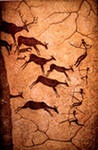 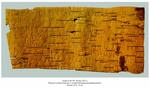 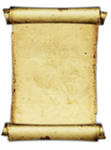 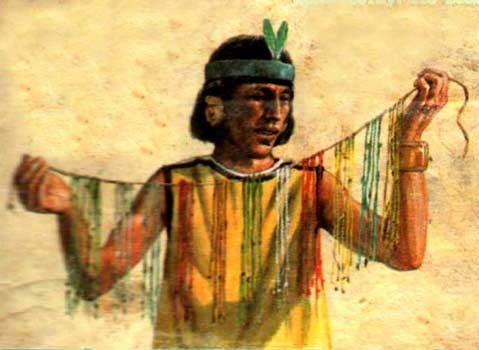 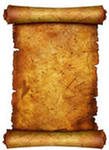 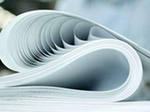 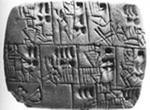 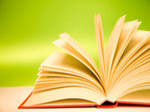 Самые – самые книги
Самой маленькой книгой в мире, по состоянию на 2002 год, являлась книга "Хамелеон" А.П.Чехова размером 0,9 х 0,9 мм. Она содержит 30 страниц по 11 строк текста на каждой, 3 цветные иллюстрации. Книга была отпечатана и переплетена А.И.Коненко в 1996 г. в г. Омске РФ.







Двенадцать самых маленьких книг мира умещаются в одной столовой ложке
В 2004 году, в России издали книгу под названием "Самая большая в мире книга для малышей". И хотя в ней всего 4 странички и 12 стихотворений для детей, эта книга имеет поистине внушительные размеры. Высота книги составляет 6 метров, ширина - 3 метра, а  вес у этой книги-гиганта 492 килограмма.









Самой толстой печатной книгой в мире является книга Интернета - WIKIPEDIA. Эта книга представляет собой сборник статей из сети Интернет, которые любитель книг Роб Мэтьюс  решил напечатать в виде одного тома. В итоге, бумажная версия этой книжечки составила 5000 страниц.
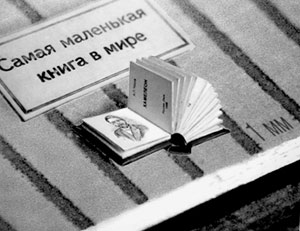 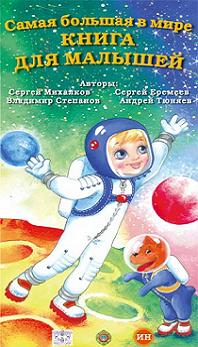 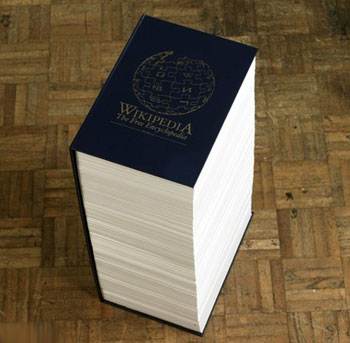 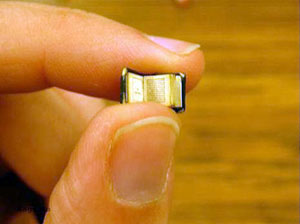 Литературные произведения как смысловой фон, окрашивающий другие формы совместной деятельности взрослого с детьми
Н. Носов «Приключения Незнайки и его друзей» 
Ю. Дружков «Приключения Карандаша и Самоделкина»
А. Милн «Винни – Пух и Все-все-все» 
Н. Короткова  Художественная литература 
в образовательной работе с детьми 
старшего дошкольного возраста// 
Дошкольное воспитание. -  2001.№8 – С. 34-41.
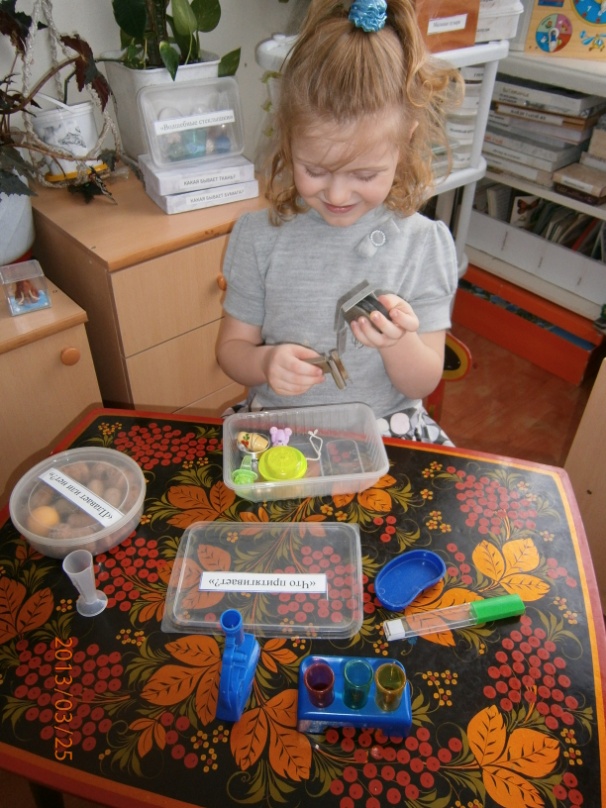 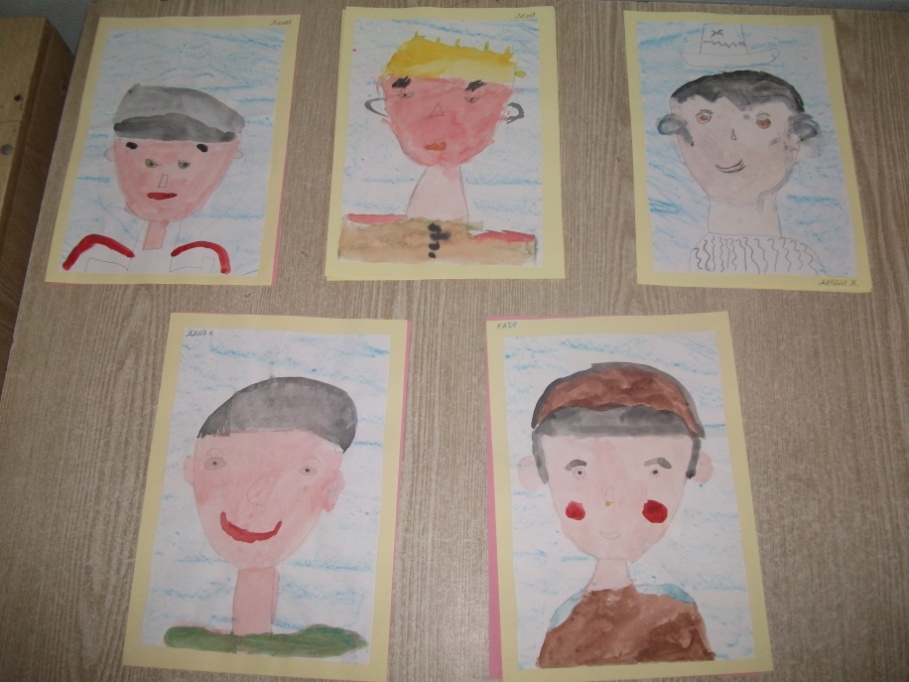 Сотрудничество с библиотеками МОДЮБ и филиалом № 9 Центральной Детской Библиотеки
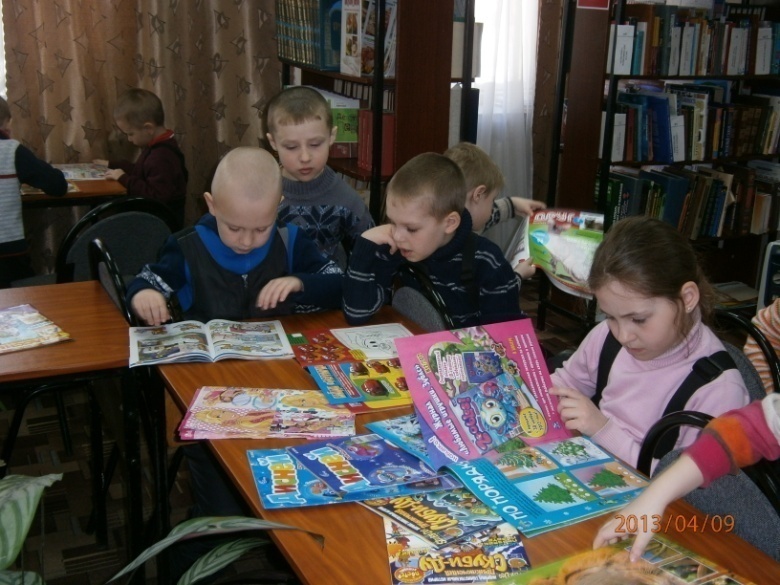 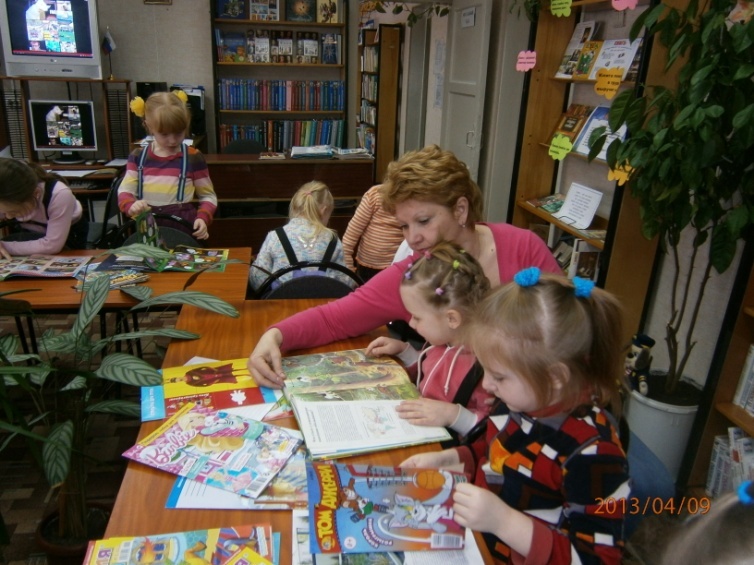 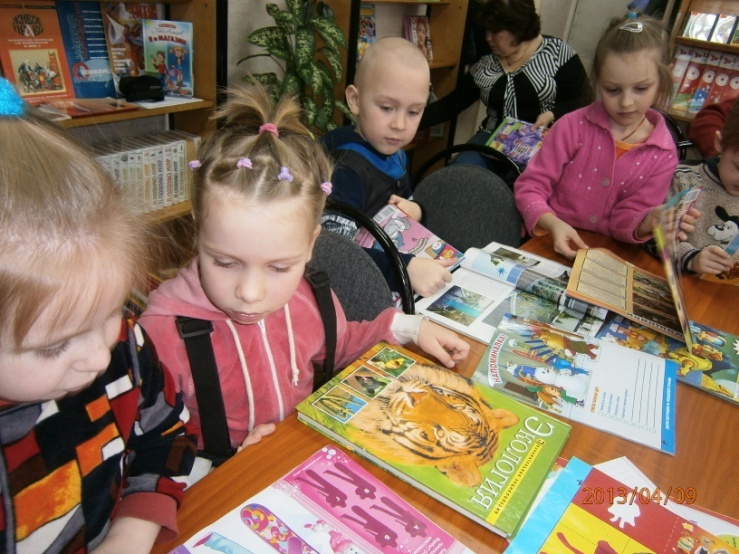 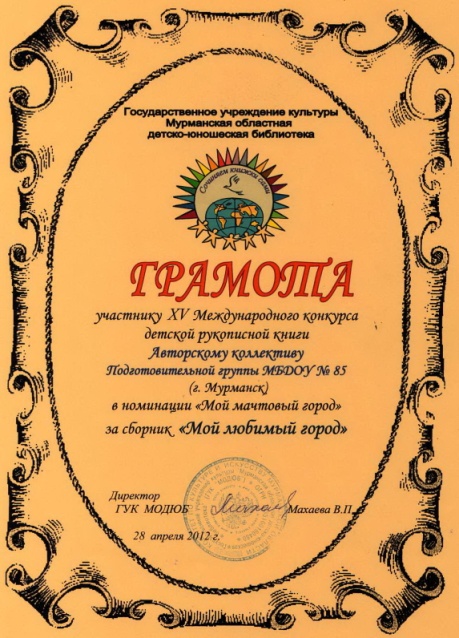 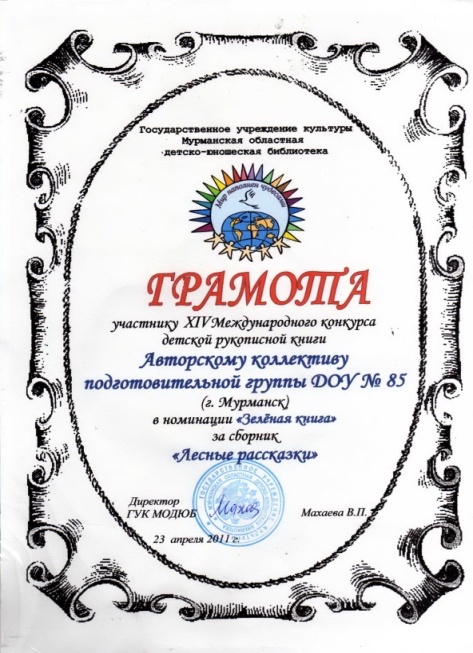 Модель взаимодействияпедагоги – родители - дети
Работа с родителямирекомендуемый список для чтения детям дома на 1 – 2 НЕДЕЛИ ведение дневника читателя«педагогический дневник родителей – руководителей чтения»алгоритм семейного чтения
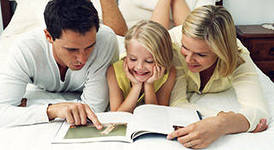 НАШИ ЗАНЯТИЯ    НАШИ ВЫСТАВКИ
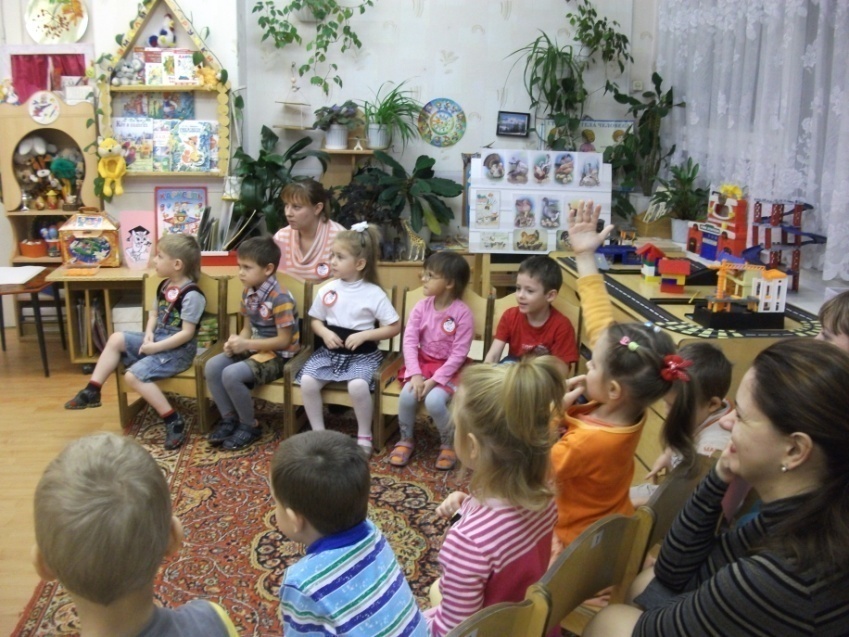 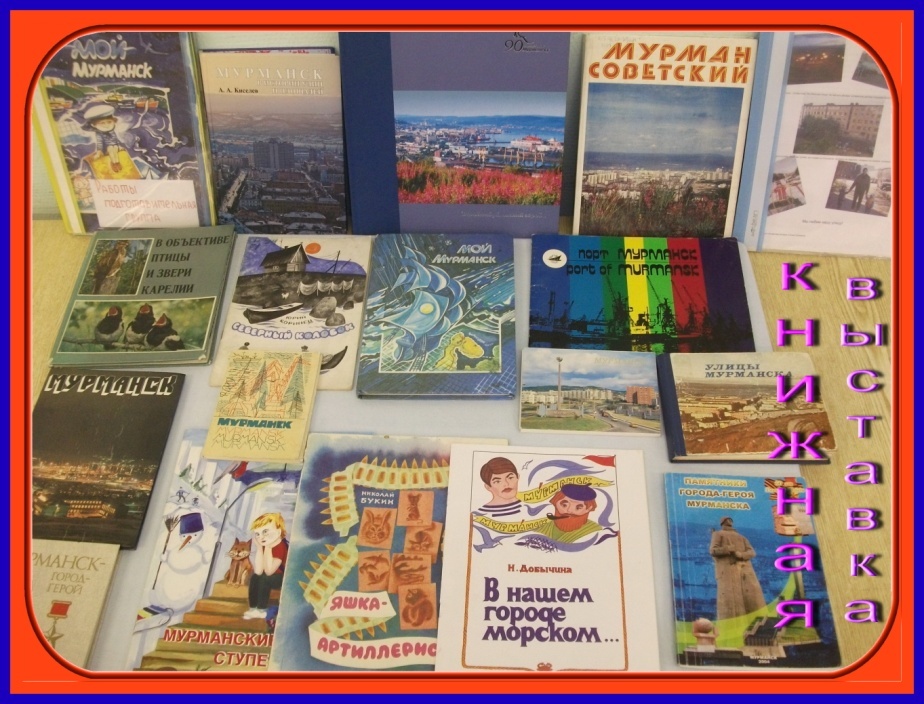 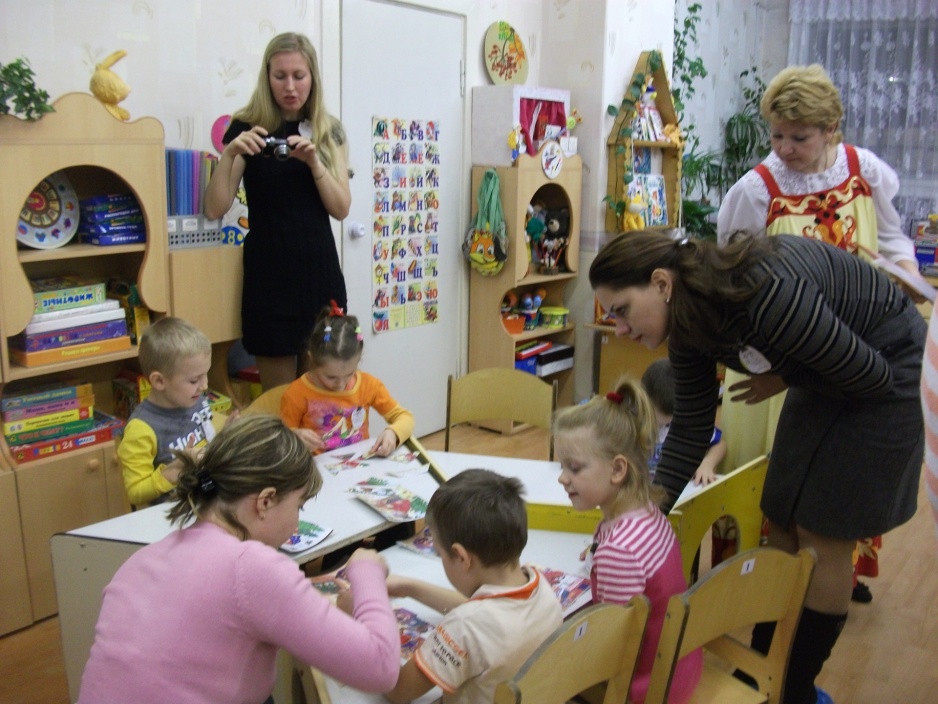 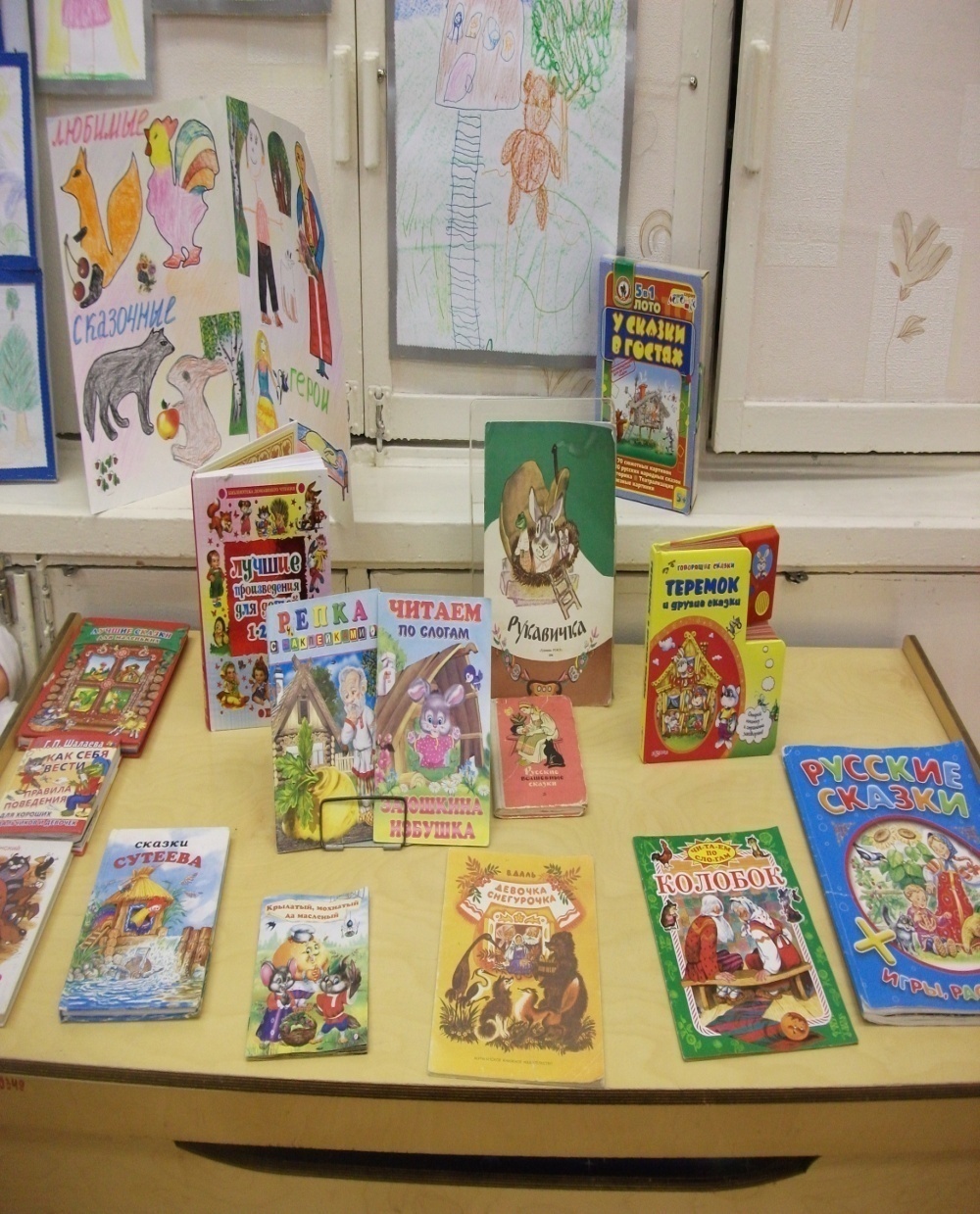 Совместный проект - рукописная книга
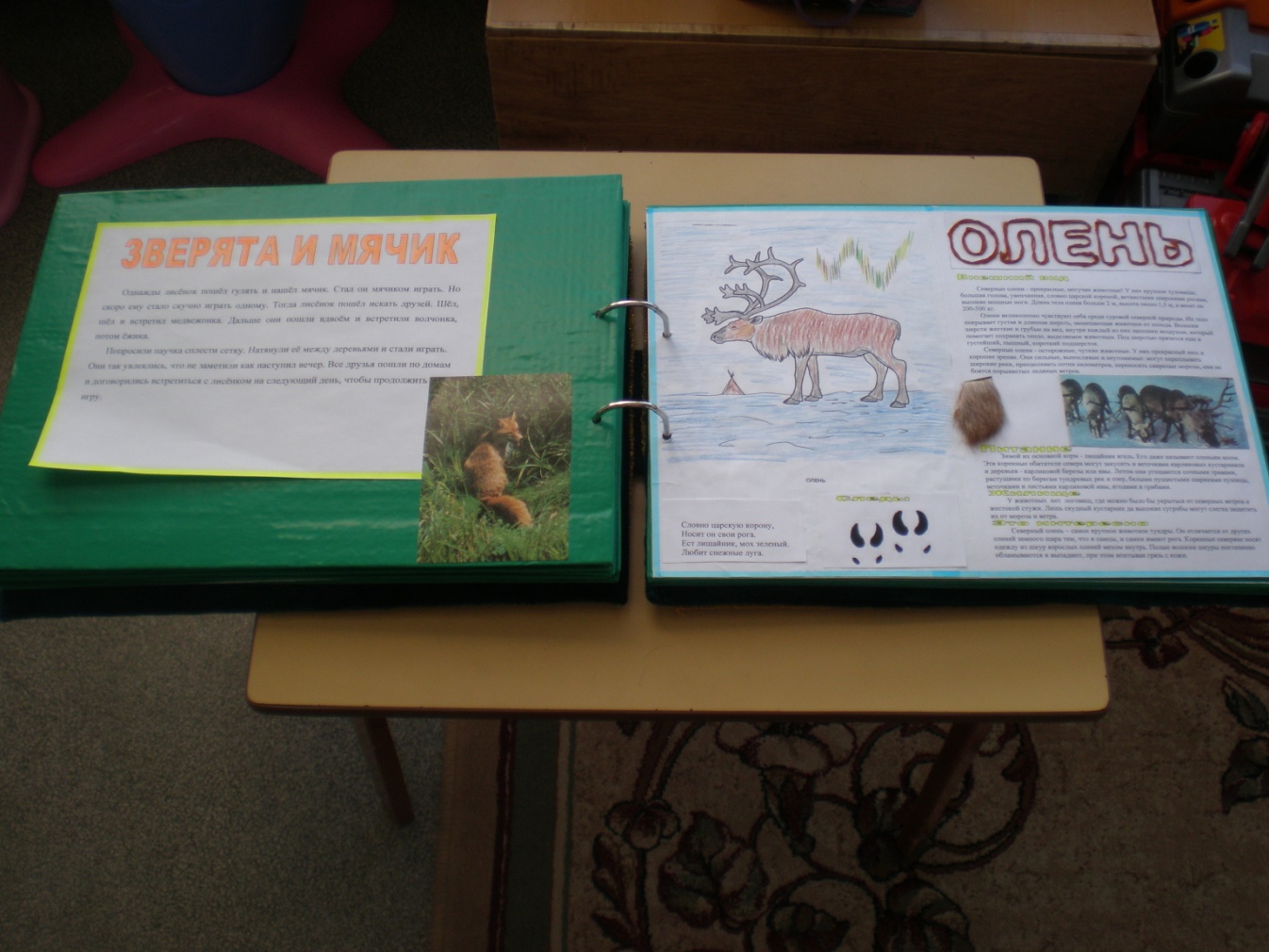 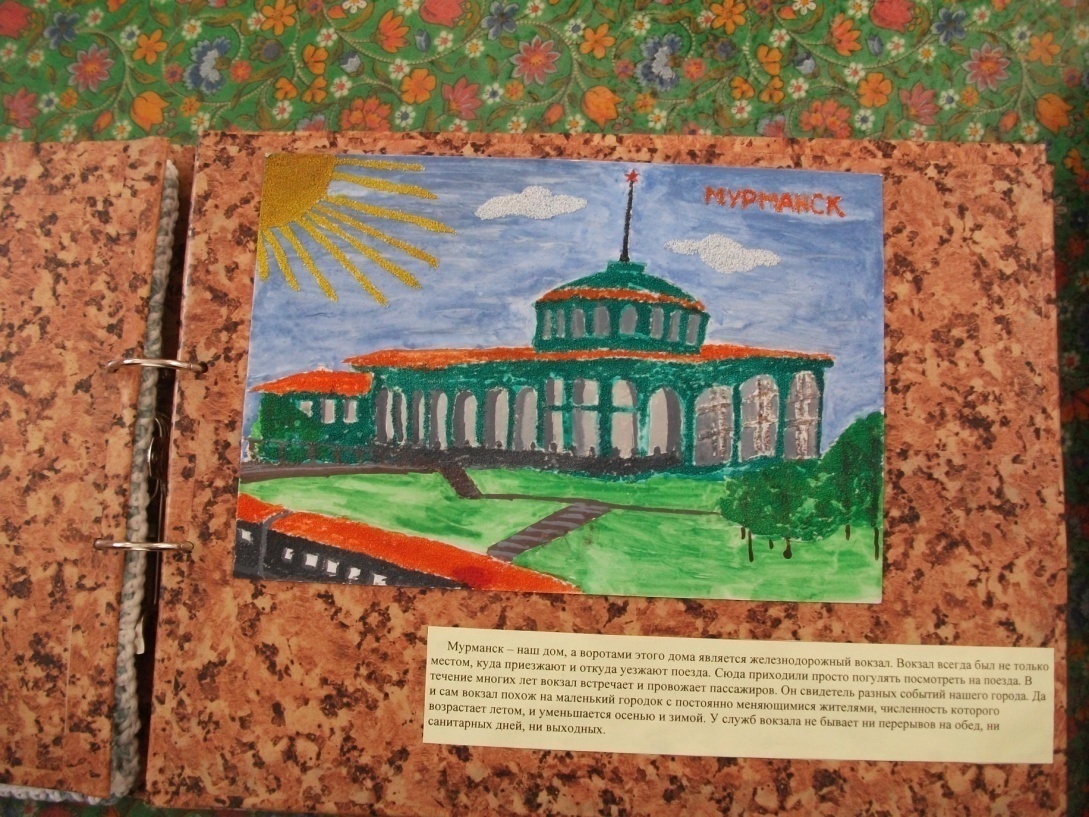 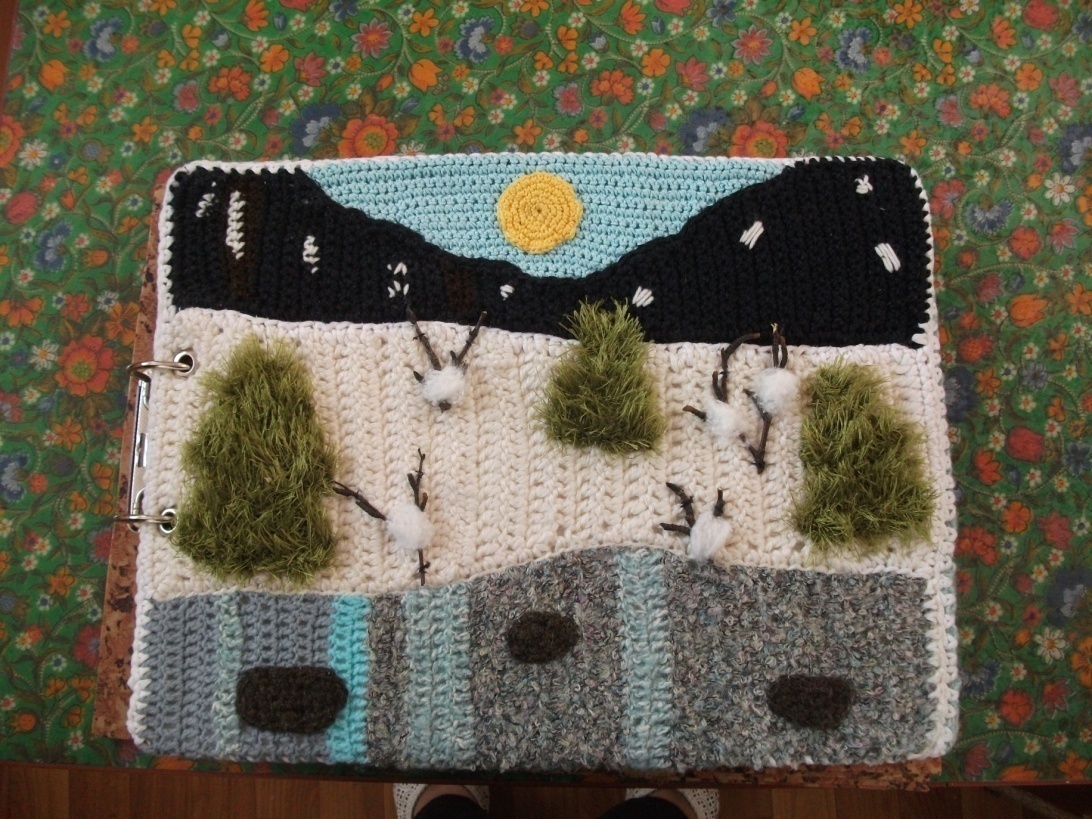 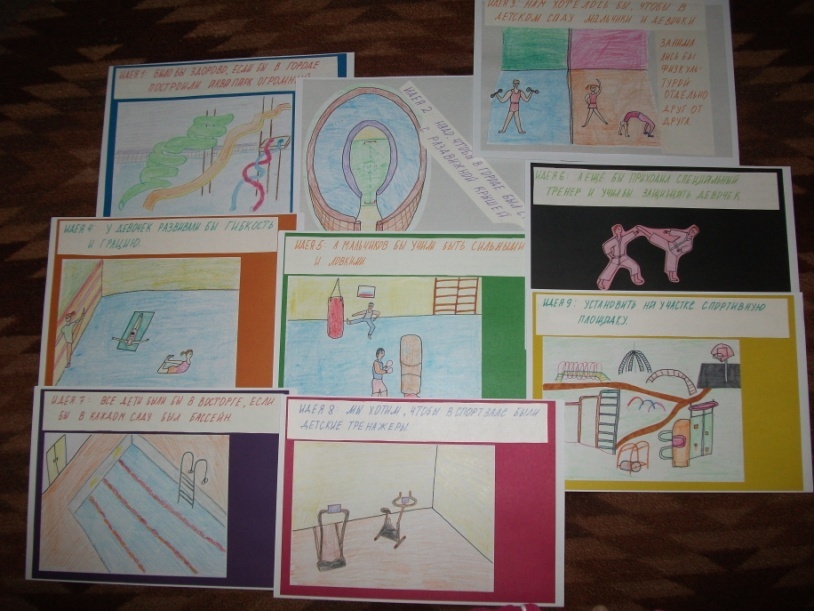 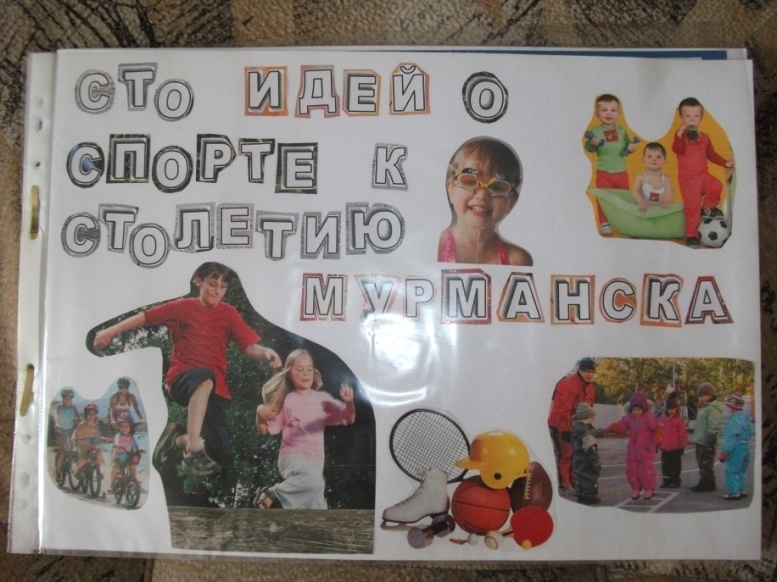 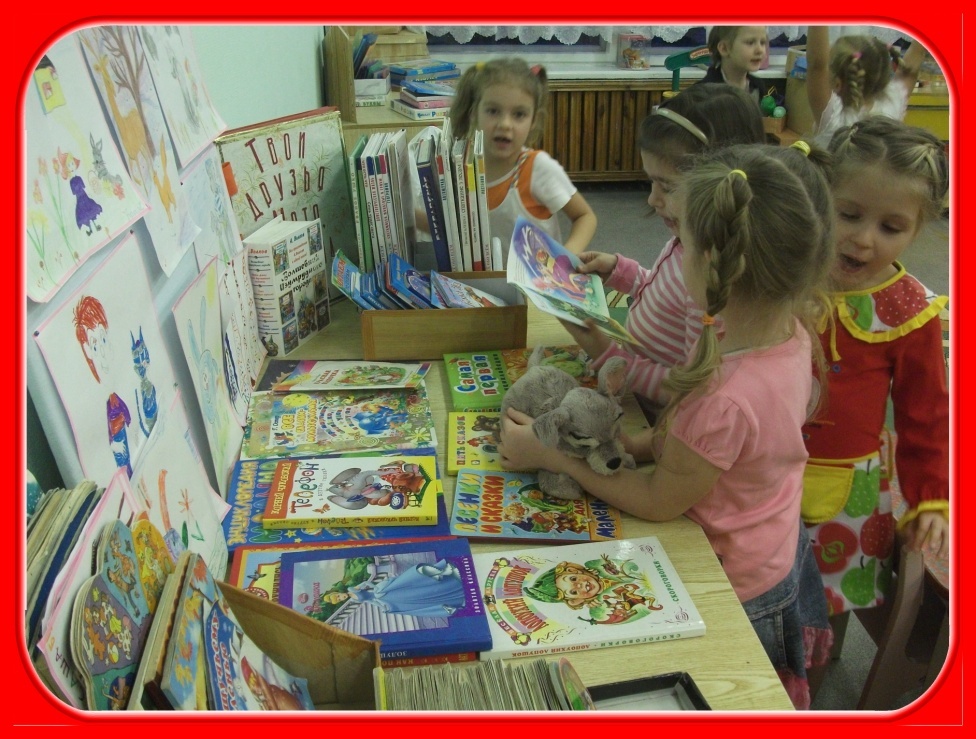 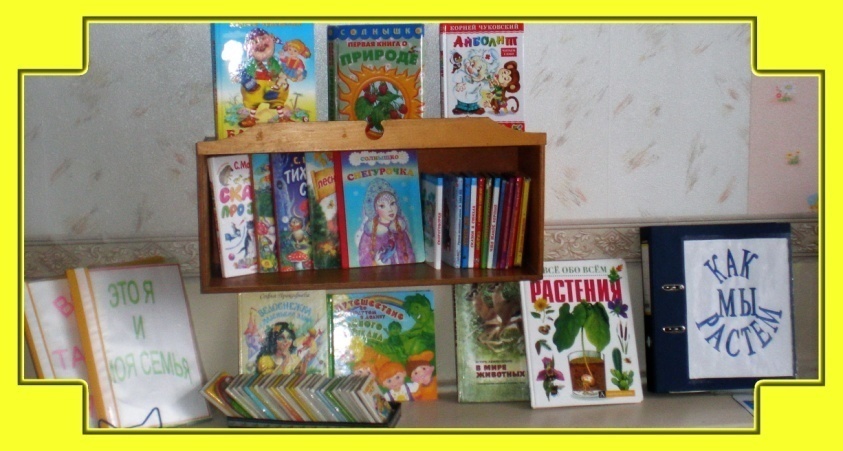 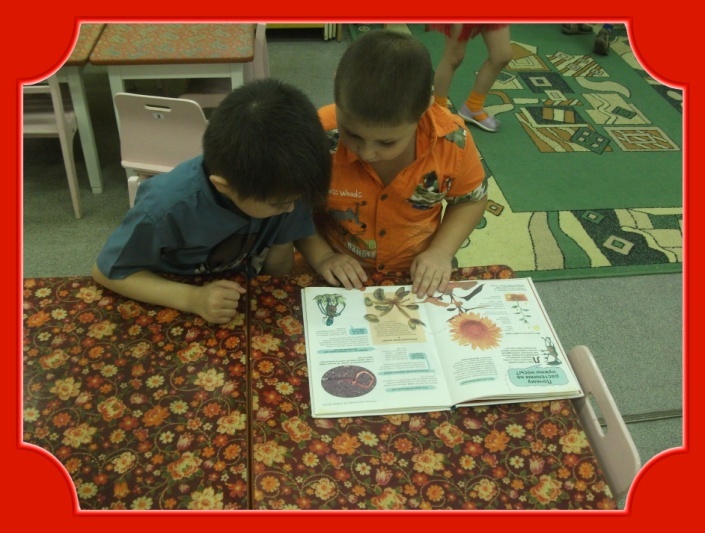 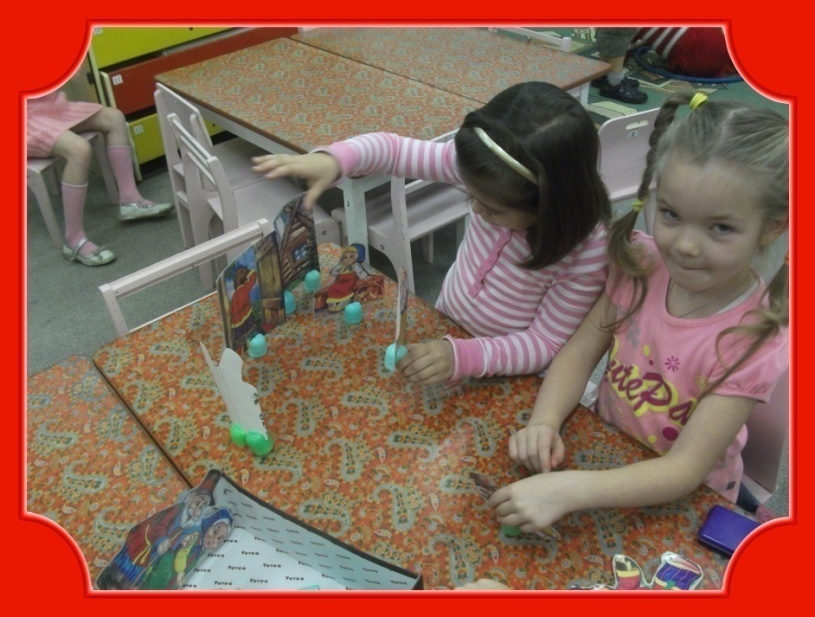 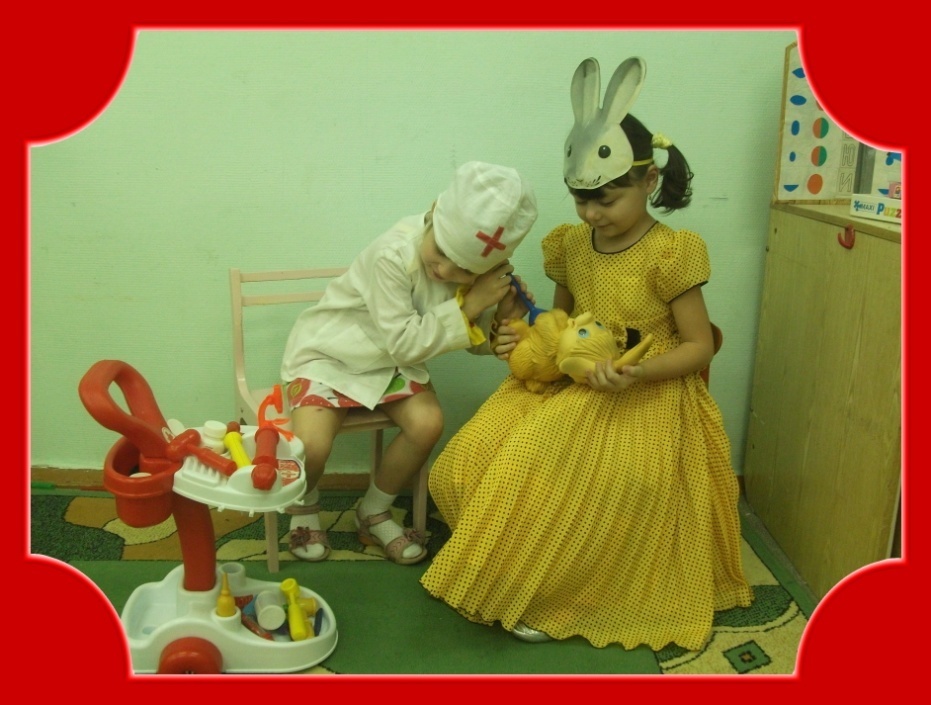 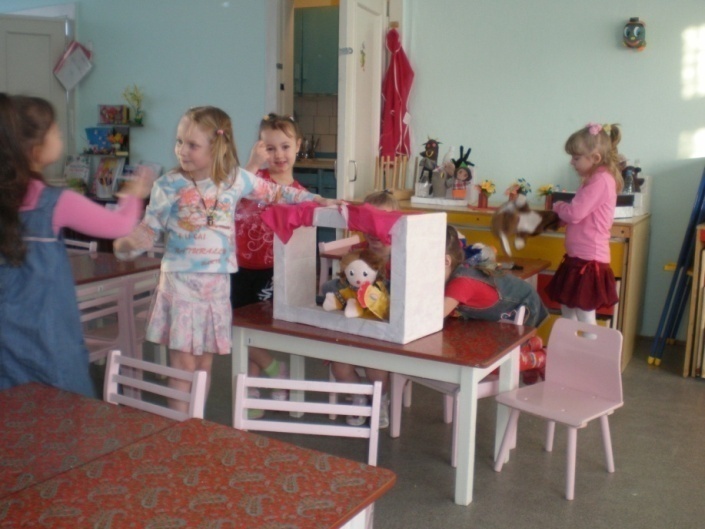 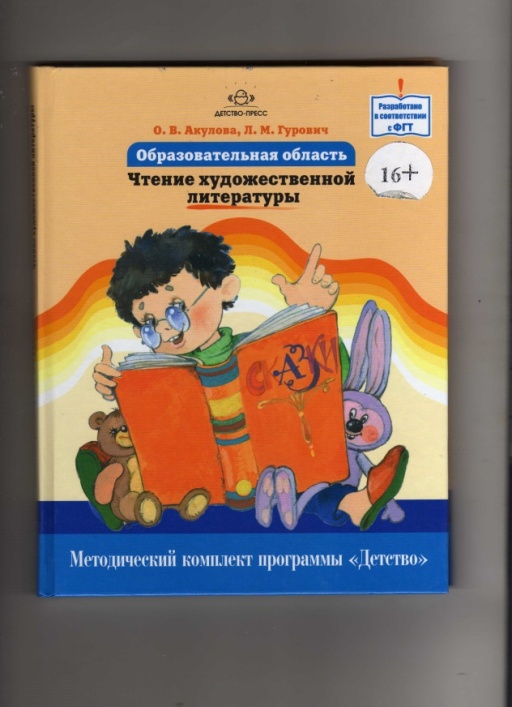 ЛИТЕРАТУРА
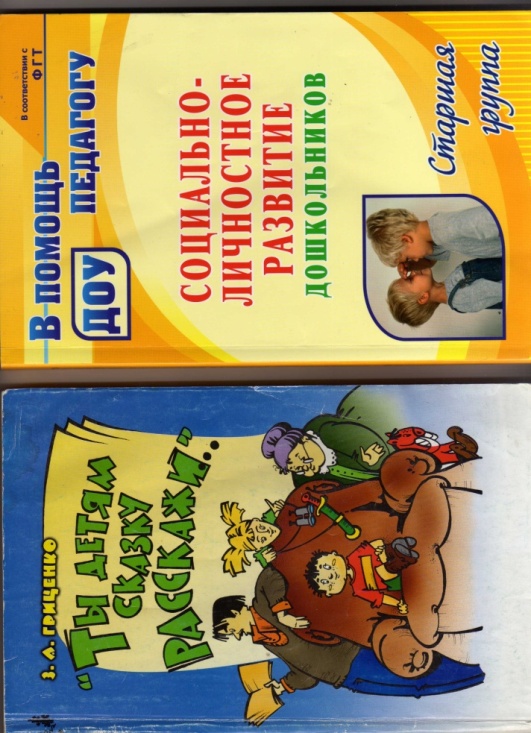 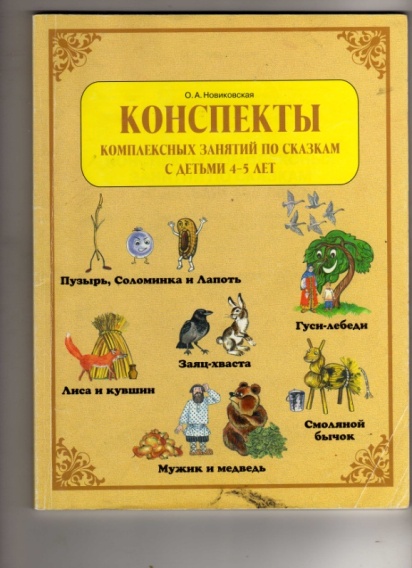 Гурович Л. и др. Ребенок и книга. Спб., 2005.
Гриценко З.А. Ты детям сказку расскажи…Методика приобщения детей к чтению. – М.: Линка-Пресс,2003г. – 176с.
Кузьменкова, Е. Воспитание будущего читателя: литературно-художественное развитие детей 3-5 лет / Е. Кузьменкова, Г. Рысина. - М.: Чистые пруды, 2005. – 32с. - (Библиотечка "Первого сентября", серия "Дошкольное образование").
Н. Короткова Художественная литература в образовательной работе с детьми старшего дошкольного возраста// Дошкольное воспитание. -  2001.№8 – С. 34-41.
Занятия по развитию речи для детей 5 – 7 лет. \  Под ред. О.С, Ушаковой. М.:ТЦ Сфера, 2009
Ушакова О.С., Гавриш Н.В. Знакомим дошкольников с литературой: Конспекты занятий. – М.: ТЦ Сфера,  2003
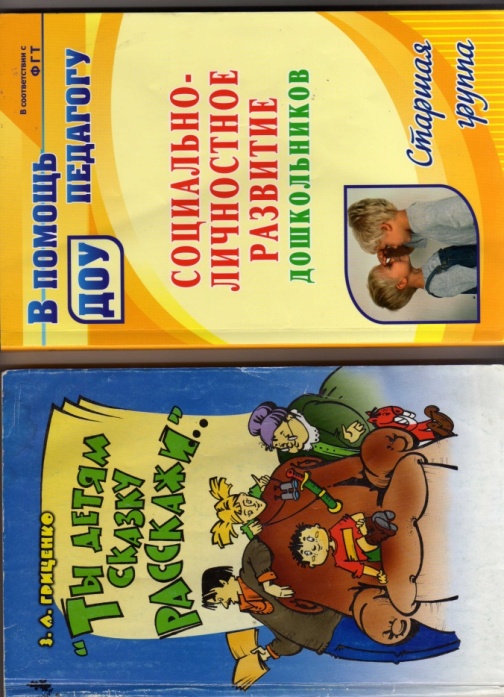 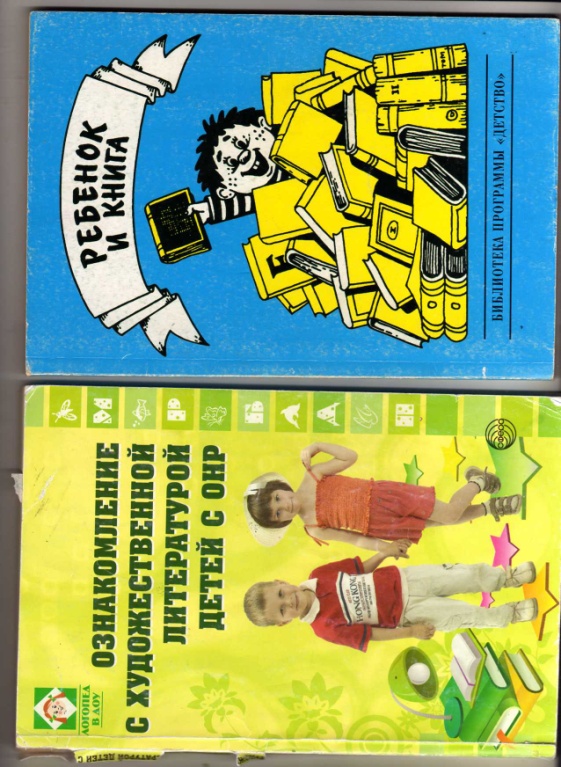 СПАСИБО ЗА ВНИМАНИЕ